Add: Your Name
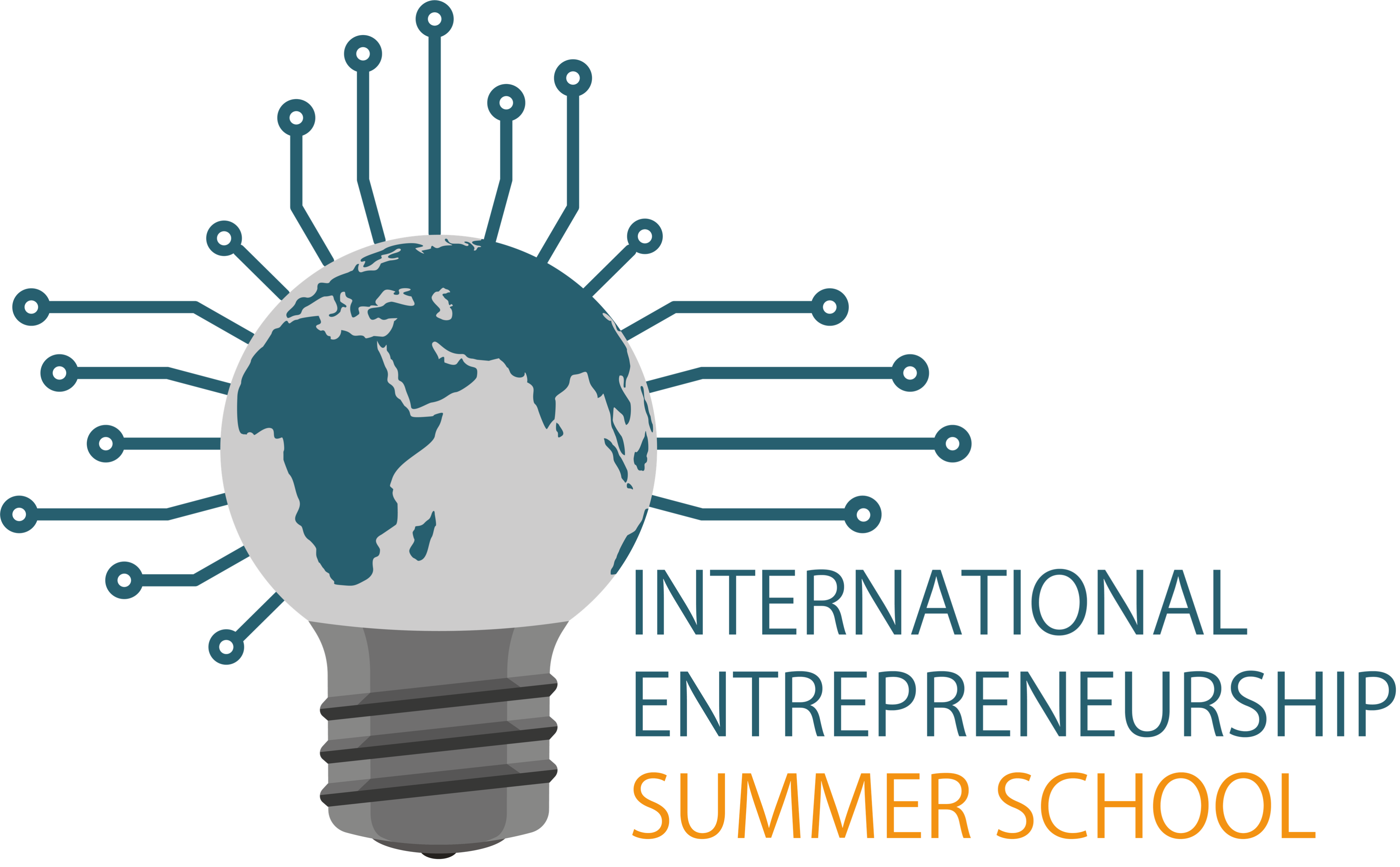 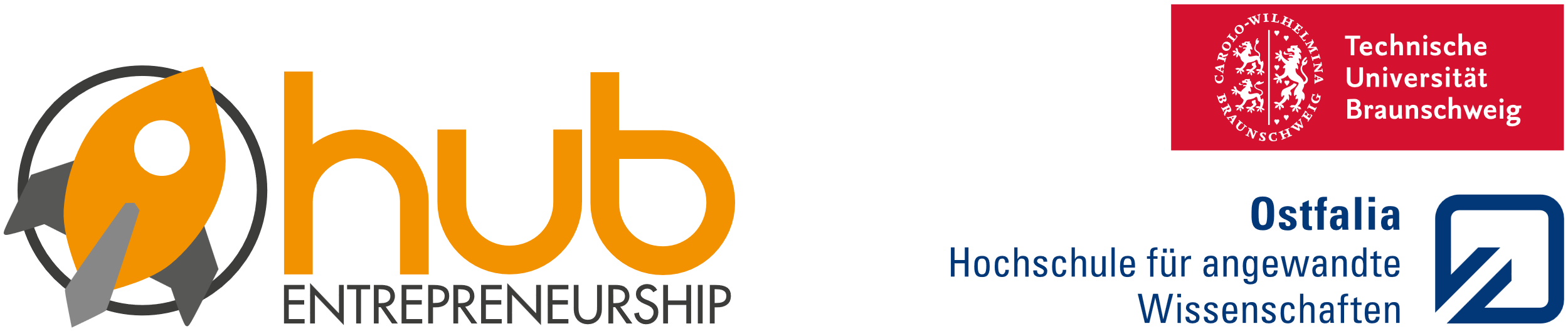 Why is entrepreneurship important to you?
What is your motivation to join IESS?
What are your academic and professional backgrounds?
If applicable, please introduce your team members (who are taking part in IESS)




Each team member must submit seperate application slides. You may use the same slide to describe the business idea.
Why is Germany a good environment for your start-up?
Where can we find out more about you?

Social Media (e.g. LinkedIn): optional
Website: optional
Add: Your Name
	Add: Your Business Idea Title
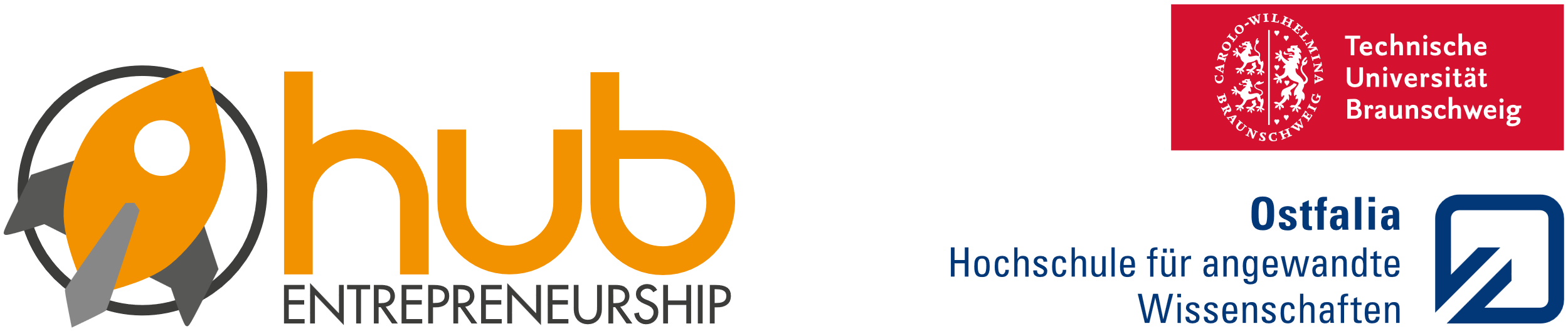 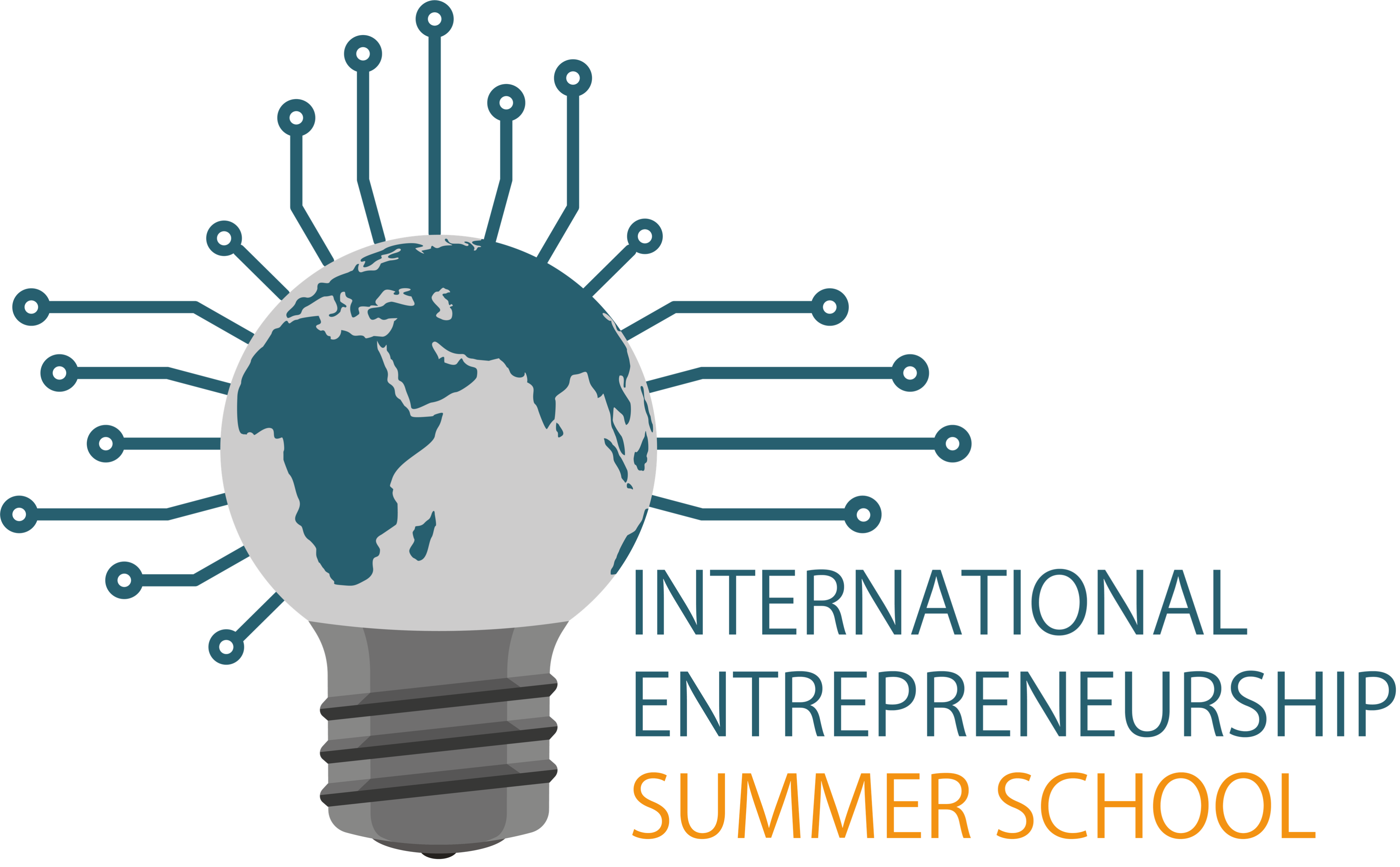 What is the general problem that you want to solve with your business idea?
Please describe your business idea
How would the IESS move your start-up project forward?
What is the status quo of your business? Which steps have you taken so far?
What next steps are you planning to take to develop your business?
Are you looking for additional team members in IESS or is your team complete for now?